European Industrial Relations after state tradition?
An assessment of international pressures on the six largest EU member states, 1992-2012
Guglielmo Meardi
‘Social Europe’, twenty years after
1992: Maastricht Treaty + Social Protocol
1993: Crouch’s Industrial Relations & European State Traditions
1. guild legacies => corporatism
2. market before industrialisation => fragmented voluntarism
3. conflict state-Catholic Church => divided political unions
	Implications: 
historical continuity and endogenous change
peak of methodological nationalism in IR
Implication: dismissal of the transnational
Crouch (1993) on EU:
Will the 1992 project for a single internal market within the European Community have a more profound effect [on national IR]? 
It reaches deeper into the political process, and the EC tends to prefer neo-corporatist patterns since these give it a range of interlocuteurs who help remedy its popular deficit. 
But to date there is little sign that systematic differences of approach to the occupancy of political space are even perceived by policy-makers, let alone have become an object of harmonization.’ (p.350)
Messina (1990) on migration:
End of labour migration in Europe, and of European Commission’s promotion of free movement
Castles (1986) on migration:
The Guest-Worker in Western Europe: An Obituary
Hirst & Thomson  (1996) on multinational companies:
No transnational corporations, only international ones
Reassessment:Analysis of 3 patterns
Since then, internationalisation of the 3 main actors:
Capital: multinationals (FDIx8)
Labour: migration, free movement of labour/services (x2 after 2004)
State: supranational regulations (Social Protocol, EMU; European Employment Strategy, structural reforms)
Focus on the 6 largest EU countries (71% of EU population): 
comparability reasons (weight of trade, heterogeneity, weight in EU)
Methodological reason (historical/qualitative)
I - multinationals
Lobbying
American Chambers of Commerce:
Strong voice in Brussels, relevant but adaptive in D, PL, I and E, silent in F and UK
More effort in playing the system, than changing it
MNC influence on employer confederations:
Very strong in Poland
Substantial in France
Extreme case: Fiat exit from Italian system (2010-12)
Internationalisation (Italo-American CEO, Chrysler take-over, from 2014 legal HQ in NL and tax registration in UK)
relocation threats, new plant agreements
exit from national collective bargaining
exit from Confindustria
exit from national agreement on workplace union representation, expulsion of FIOM-CGIL
knock-on effect on Confindustria: -12% membership fees
II – Labour movement
States & unions vs migrants
Legislative reactions:
Adaptation and even strengthening of regulations: gangmaster licencing in UK, min. wages in D, subcontracting rules in E
Unions avoid turning into ‘insiders’ fortress’
Differences:
Models of  citizenship, unionism, politics 
different frames of approach to migrants (multiculturalism, social rights, corporatism) (Brubaker, Schnapper)
different tools (campaigns, strikes, social partnership)
different positions on regularisation, freedom of movement
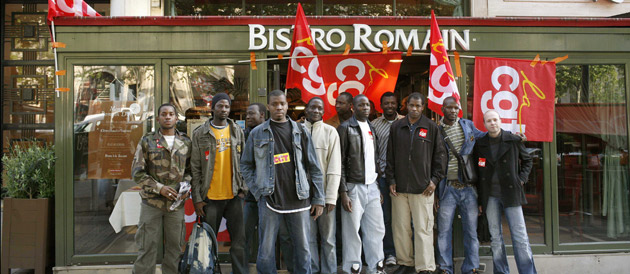 III – EU
EES: a 1997 turning point?
Flexibility: OECD Employment Protection Law (regular contracts) Index
ALMP: expenditure intensity (OECD)
Security: replacement rate (OECD)

No decisive EU direct effect: 
countries with best employment performance 1997-2007 (D, I, E) follow national reform paths
	(e.g. Hartz reforms as ‘typical German reforms’)
Vice-versa: Blair-Schröder Paper’s influence on the EU
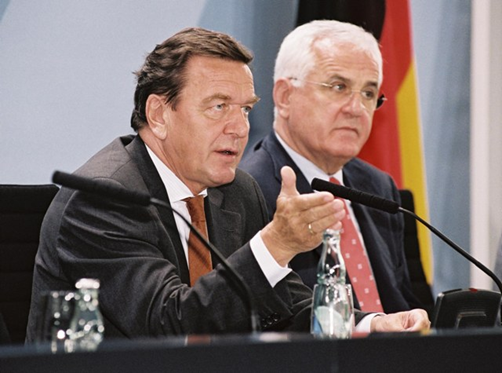 Structural reforms
Italy & Spain, 2011-12 labour market & collective bargaining reforms under ECB/EC pressure:
The EU achieves in few months what employers and right-wing governments didn’t even dare to ask
Deeper reforms in Spain (power balance, state structure)
Evidence of unintended consequences (undermining of industrial districts, conflict)
Resistance/inertia even from employer associations: 
hostility to company-level negotiation 
disruption of networks (industrial districts)
attachment to workforce segmentation as a management tool
The Variety of IR
state
F
E
PL
I
UK
D
associations
Associations
State
Change 1992-2012
state
associations
Change 1992-2012
state
associations
Current trend?
state
F
E
PL
I
UK
D
associations
Instead of: EU-style comparison
Summary…
MNC => union weakening
Migration => strengthening of state reg.
EU => varied effects by time/place/field
On associations, structural power shift to Capital (K/L composition)
But no simple neoliberal convergence (Howell & Baccaro 2011) is the state is included 
Problems for democracy: inequality, unilateralism
…and implication for institutional change
Dialectical change (Streeck 2009): 
inherent instability of compromises
“alternation” reverts national path (E, PL)
multi-level cross-border interactions (bricolage, diffusion)
institutional entrepreneurs (unions, MNC, EU) 
Critical junctures:
1990-92: asymmetric European critical juncture (labour/capital, centre/periphery)
Crisis as critical juncture: E, I
In no European case simple “neoliberal” option of pure market (no state/no associations) 
enduring political-state nature of European IR
Variegated capitalisms? (Jessop)